Carolina North
Carolina North Annual Report for 2009-10
Chapel Hill Town Hall
September 29, 2010
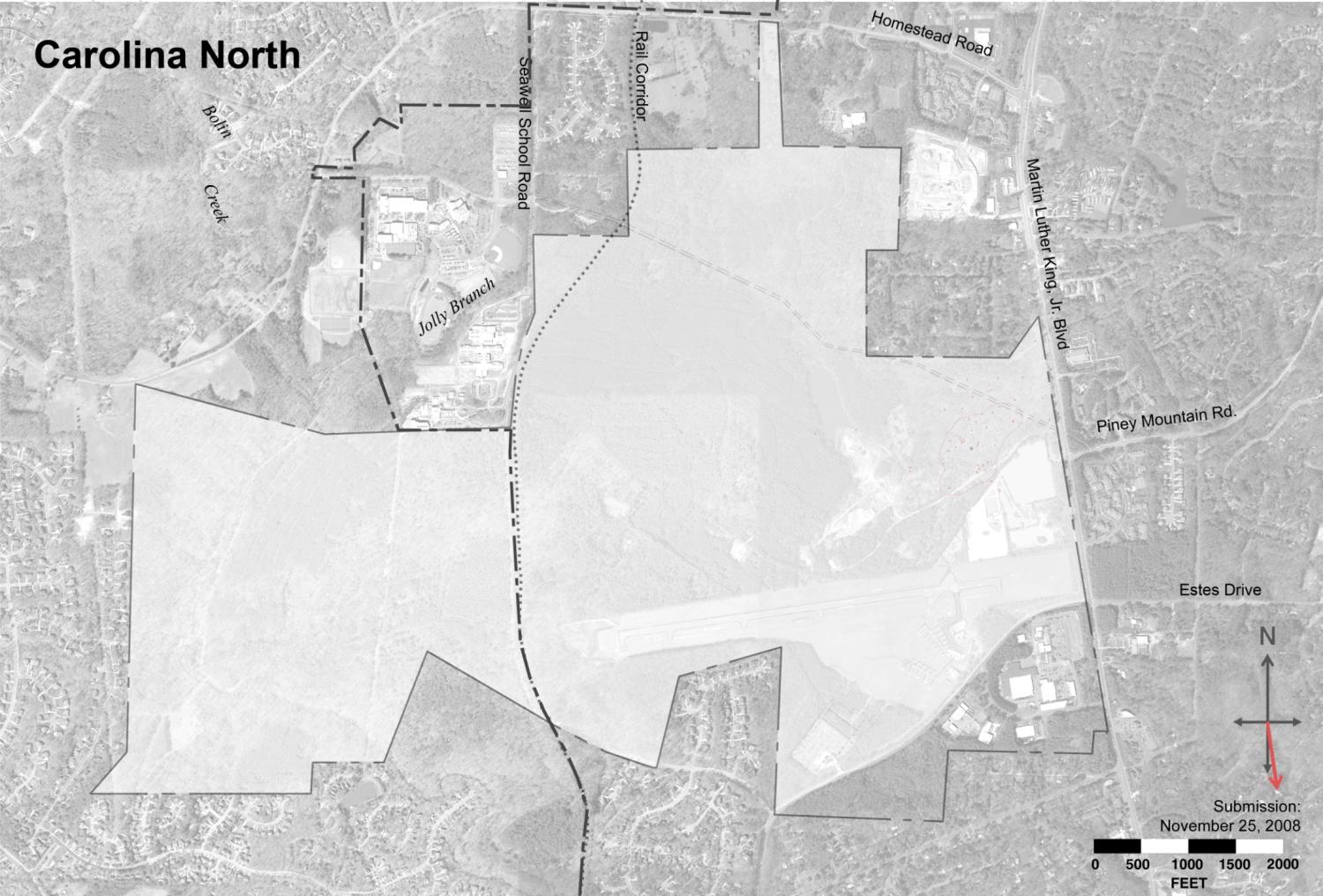 Chapel HillCarrboro
304 acres
643 acres
Municipal Boundary
Property Boundary(946.63 acres)
Carolina North
What is Carolina North?
947 acres of land owned by the University
What will it be?
Mixed-use academic campus
Extension of the main campus
What does it mean to the University?
Provide space for necessary growth
Enable new activities and relationships
Enhance research mission
Carolina North – Milestones
University plans of 1995, 2000, 2004, 2007
Horace Williams Citizens Committee (2004)
Leadership Advisory Committee (January 2007)
Ecological Assessment (2007)
Trustee Design Guidelines (November 2008)
Fiscal Impact Analysis (March 2009)
Long Range Transit Study (April 2009)
Traffic Impact Analysis (May 2009)
Town-University Collaboration (2008-09)
Development Agreement (June 2009)
First Annual Report (September 2010)
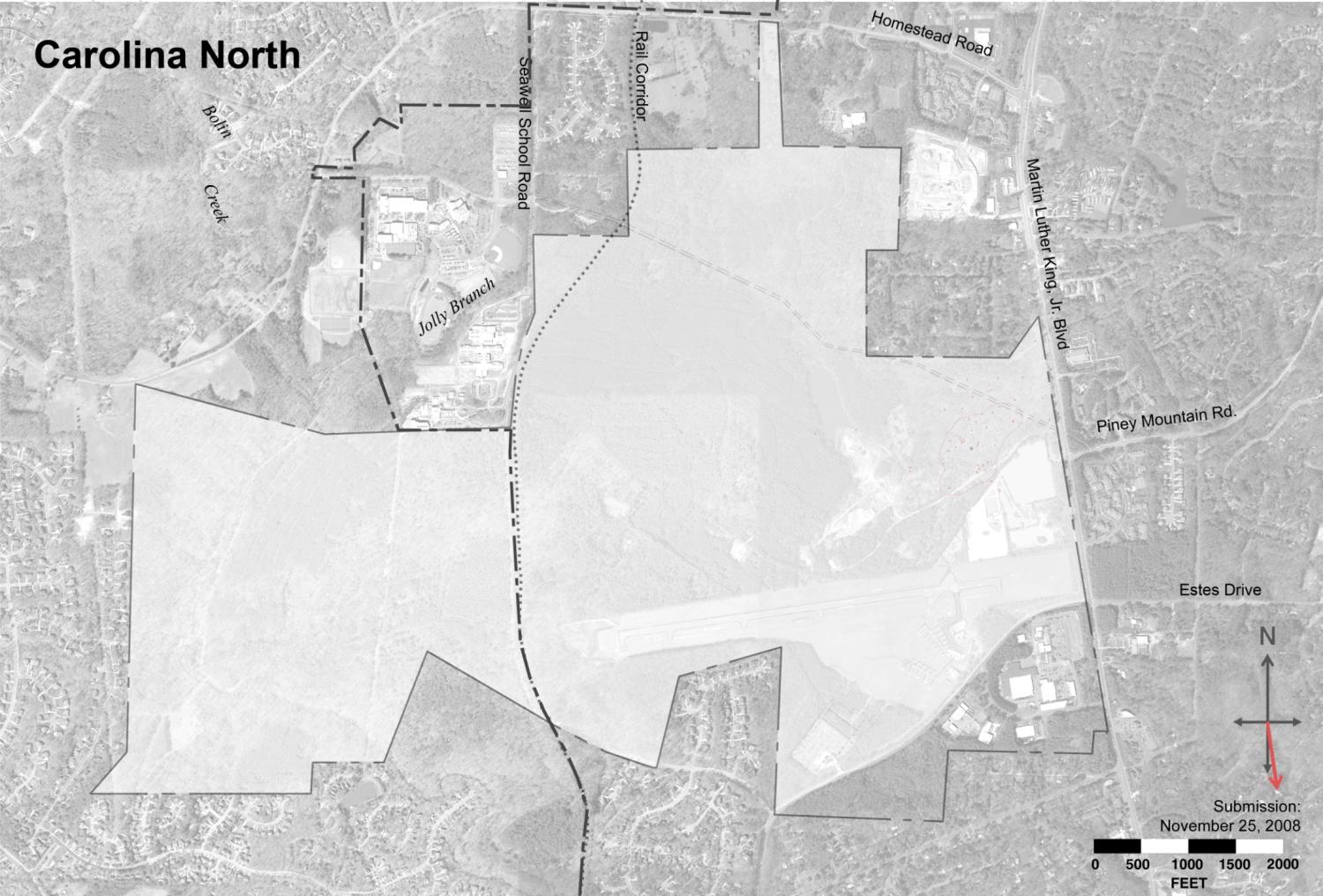 Negotiations:
Town Council 
and 
UNC-CH  Board of Trustees 
2008-09


 Create new U-1 Zone

 Rezone 643 acres of Carolina North property to U-1

  Adopt Development Agreement to manage development of Carolina North


Completed June 2009
Rezoned to U-1
643 acres
Municipal Boundary
Property Boundary
Development Agreement
Agreement between University and Town of Chapel Hill: a contract that defines certain
Rights
Obligations
Authorizes development of up to 3 million ft2 over 20 years on a defined 133 acres of the Carolina North property
University to submit an Annual Report each year
For each party
Development Agreement: 3 million sf of Development 
	on 133 acres over 20 years
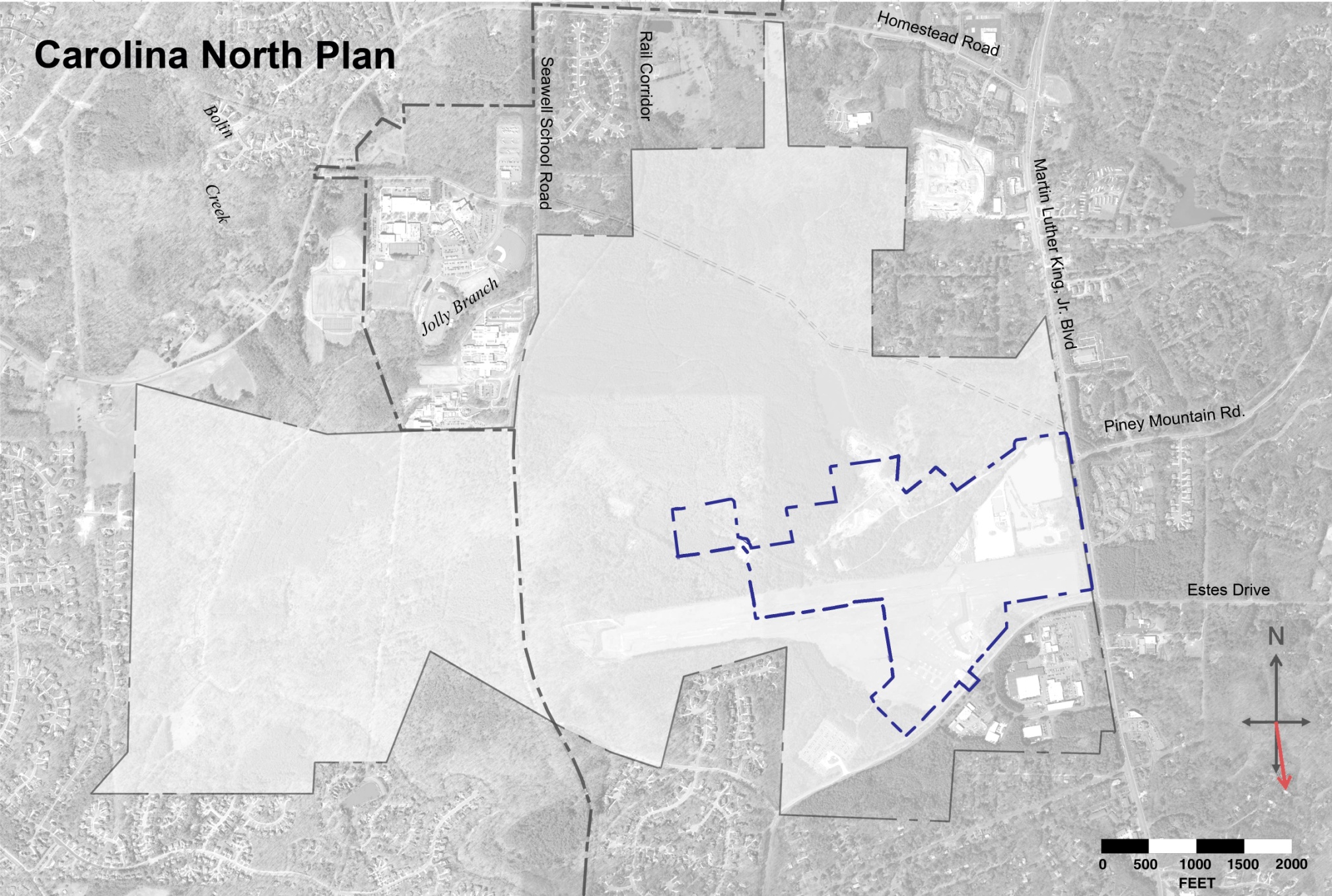 Site Plan: first 3 million sf of Development
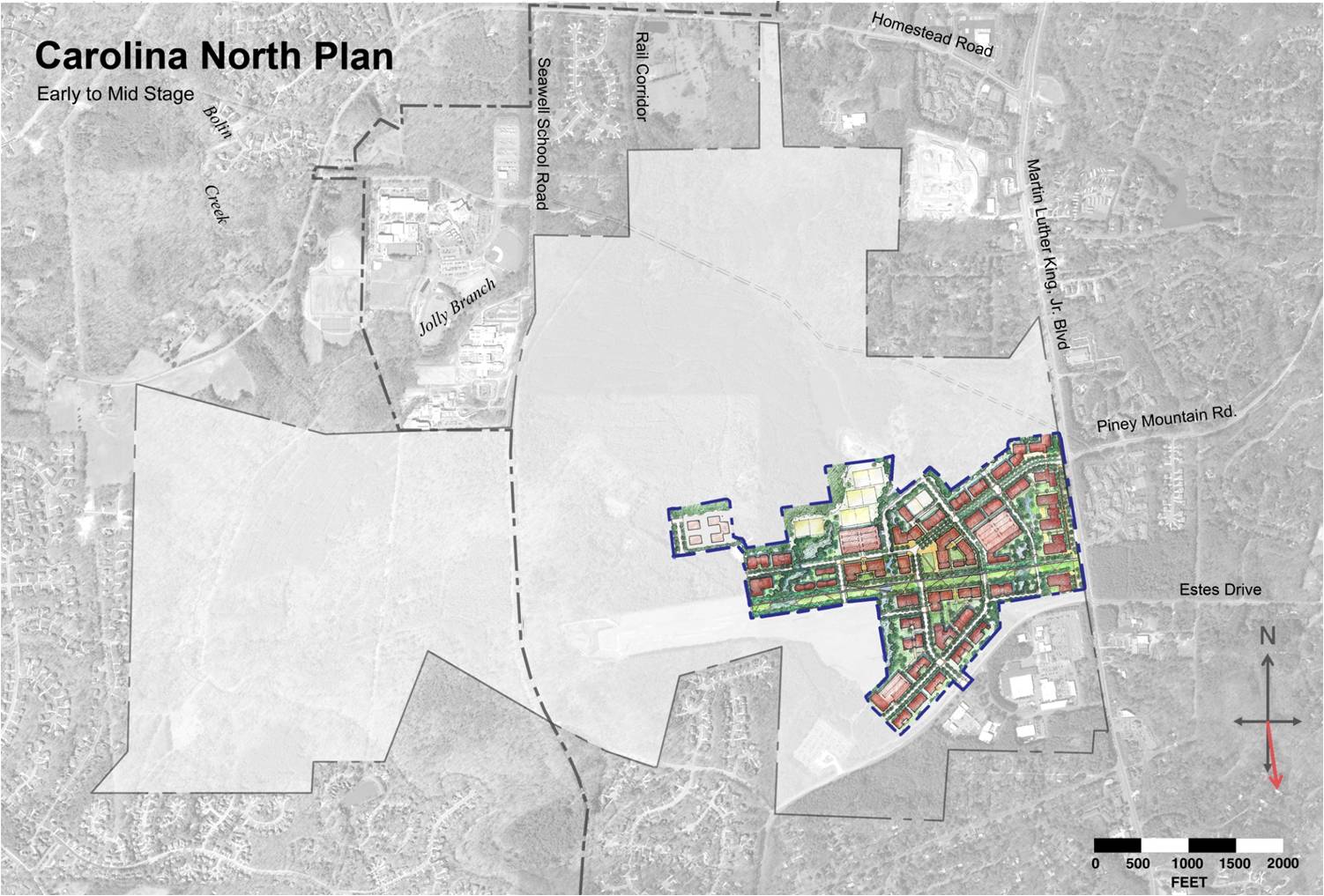 Activities during 2009-10
Managing Carolina North responsibilities
Steering Committee within the University
Joint Staff Work Group – coordination with Town
Development Agreement
List of required Plans, Approvals, and Reports
Items to be addressed in each Annual Report
Traffic Impact Analysis (TIA)
Completed required update (Dec 2009)
Activities during 2009-10 (Cont.)
Completed geo-referenced plan
Two Minor Modifications approved
Realignments in development area
Alternative ped/bike solution along Seawell School Road
Campus-to-Campus Connector (C2C)
Town and University collaborated on workshops
Identified preferred route
C2C Report included in Annual Report
Activities during 2009-10 (Cont.)
Agreement for Chapel Hill Police Department to use former transportation administration building and associated parking
No development occurred at Carolina North during 2009-10
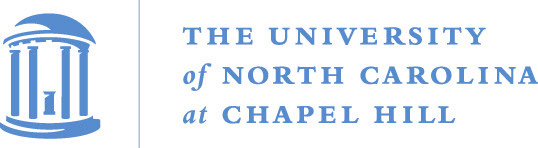 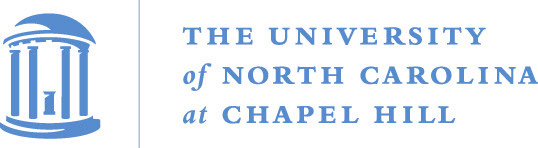 Development Agreement Minor Modification 2010 -  2
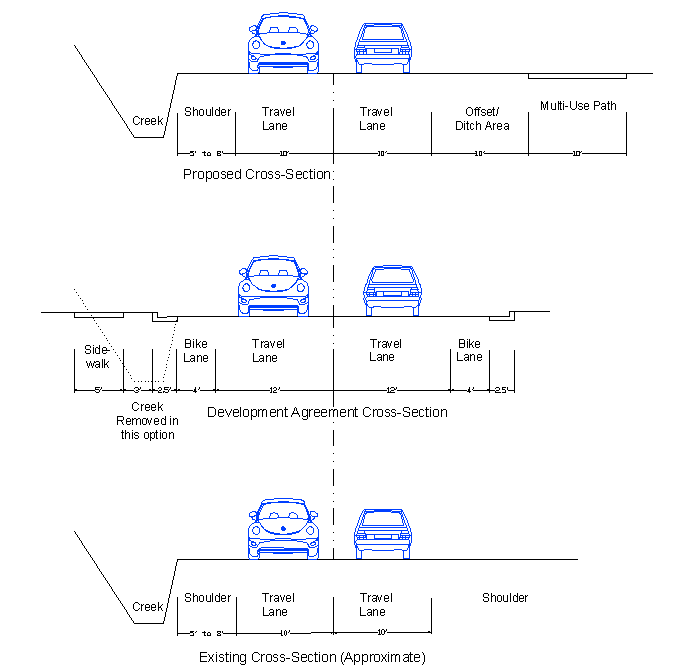 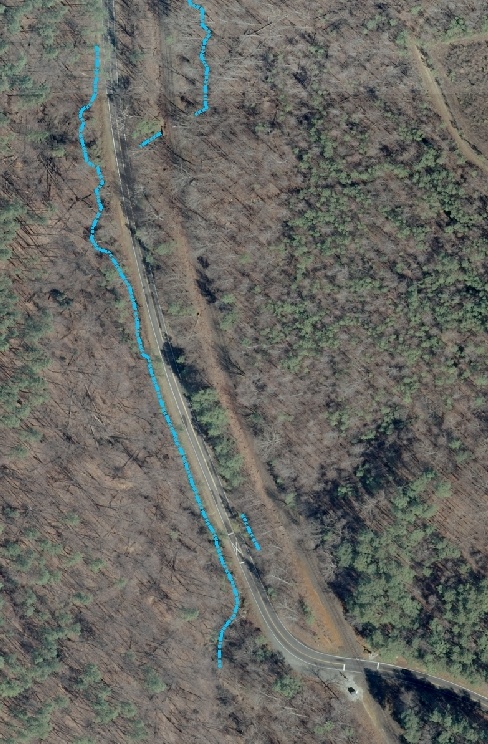 North
Seawell School Road
Approximate
 location of
 proposed 
multi-use path
Existing 
Stream
RR Crossing
[Speaker Notes: This is an example of the University’s efforts to avoid and minimize impacts to a stream along Seawell School Road. Separate bike and pedestrian facilities are a requirement of the Development Agreement with the Town of Chapel Hill. The University proposes to reduce impacts by combining the bike and pedestrian paths to a single multi‐use path on the east side of Seawell Road, away from the existing stream on the west side of the road, thus avoiding impact on approximately 600 linear feet of the creek. This reduction requires a minor modification to the Development Agreement. This proposed minor modification of the Development Agreement has been submitted to the Town of Chapel Hill.]
Current Activities
Hangar Addition at RDU under construction
Purpose: Base of operations for MedAir
Completion expected by June 2011
Army Corps of Engineers Permit Application
Impact on streams, wetlands, and buffers
Mitigation strategy
Public information to be scheduled in late October
Planning for Research Building
Program (Occupants and activities)
Infrastructure
Conservation Easements
Future work
Current Status of Projects
Innovation Center – unlikely to happen (due to change in economy)
Law School – funding depends on Legislature
Research Building – could be first project
Infrastructure - planning
Links for Annual Report
Town of Chapel Hill link:
		Navigate from:  http://www.ci.chapel-hill.nc.us/
		Or go directly to:
http://www.ci.chapel-hill.nc.us/Modules/ShowDocument.aspx?documentid=7540

University of North Carolina at Chapel Hill link:
		Navigate from:  http://www.unc.edu/index.htm
		Or go directly to:
http://research.unc.edu/ccm/groups/public/@research/@cn/documents/content/ccm3_021256.pdf
Ecological Assessment

Areas for development over 50 years
Limited development area
Areas for preservation